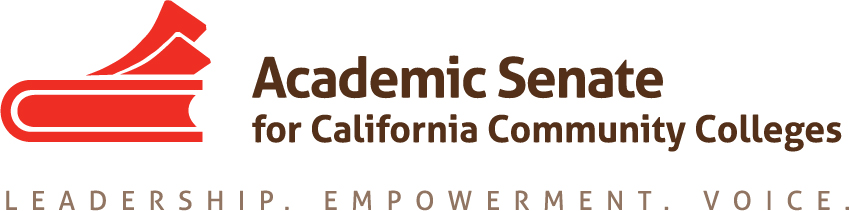 AB 705 Data Revision Project
Craig Rutan, ASCCC Secretary, Noncredit Committee Chair
Randy Tillery, West Ed

ASCCC Career and Noncredit Education Institute
April 25th, 2019
Overview
Making it Real
AB 705 Data Revision Project – Why?
The Rubrics – What’s it all about?
Discipline specific Rubric training and vetting
Go Figure – What Data?
What’s next?
Questions?
Acronyms
ASCCC – Academic Senate for California Community Colleges
CCCCO or CO – California Community Colleges Chancellor’s Office or Chancellor’s Office
CSU GE – California State University General Education
IGETC – Intersegmental General Education Transfer Curriculum
SCFF – Student Centered Funding Formula
ADT – Associate Degree for Transfer
CTE – Career and Technical Education
LMI – Labor Market Information
PCAH – Program and Course Approval Handbook
AAM – Articulation Agreement for Major
SOC – Standard Occupational Classification
TOP – Taxonomy of Program
EDD – Employment Development Department
CDCP – Career Development and College Preparation
COR – Course Outline of Record
COCO – Chancellor’s Office Curriculum Inventory
CWE – Cooperative Work Experience
Some Acronyms and Definitions
MIS – Chancellor’s Office Management Information System: http://extranet.cccco.edu/Divisions/TechResearchInfoSys/MIS.aspx
CB – Course Basic: signifies the domain of the data element. These codes are assigned to courses for tracking and analyses. The CB data elements can be found here: http://extranet.cccco.edu/Divisions/TechResearchInfoSys/MIS/DED/Course.aspx
ESL – English as a Second Language
SCFF – Student Centered Funding Formula
EFL – Educational Functioning Level: used in noncredit and adult education to define competency levels
SSM – Student Success Metrics: https://digitalfutures.cccco.edu/Projects/Student-Success-Metrics
MIS Code Changes
Why?
The Student Success Metrics for AB 705 and SCFF: all (no unit minimum) transfer-level courses with TOP Codes: 
1501.00 (English), 
1520.00 (Reading), and 
1701.00 (Mathematics)
TOP codes are taxonomy of program – but the metric is a course within various programs with other TOP codes 
TOP codes not being counted such as: 
Quantitative Reasoning – 0401.00 (Biostats), 0502.00 (accounting), 0506.00 (Business), 0701.00 (Computer Science), 2001.00 (Psychology), 2204.00 (Economics), 2208.00 (Sociology)
English Composition – 0514.00 (Office Technology), 4930.84 (ESL)
ESL – Writing 4930.84, 4930.87 Integrated
Success for students meeting local math competency requirements is not being counted.
Examples of Coding for SCFF
AB 705 Data Revision Project
With AB 705, AB 1805, the Student Centered Funding Formula – accurate and meaningful data collection is imperative. 

The CCCCO contracted West Ed to spearhead the AB 705 Data Revision Project to update coding.

Five Workgroups with stakeholder representation: Coordination, MIS, Math, English/Reading, ESL
[Speaker Notes: The California Community Colleges Chancellor’s Office (CCCCO) data mart provides information about students, courses, student services, outcomes, and faculty and staff. The emphasis of a data mart is to answer the questions of administrators, educators, parents, students, state leaders, and professional organizations (from the CCCCO website).]
Project Overview
Review existing MIS codes to determine changes needed to support AB705 evaluation:

Flag (code) for competencies in quantitative reasoning, English/reading, and ESL (integrated into CB21)
Flag (code) for courses fulfilling general education composition and quantitative reasoning requirements (no existing elements)
Flag for support courses associated with college-level courses (no existing elements)
Project Overview
Five working groups:
Faculty, CIOs, researchers, and Chancellor’s Office staff: Coordination
Credit, noncredit, and K12 adult school discipline faculty: ESL
Credit, noncredit, and K12 adult school discipline faculty: English & Reading
Credit, noncredit, and K12 adult school discipline faculty: Math
Faculty, researchers, and Chancellor’s Office staff: MIS

Each group held 2 meetings between September 2018-January 2019
Recommendation One: Revise the CB21 Rubrics
Integrate outcomes related to quantitative reasoning, English/reading courses, and ESL from the federal Educational Functioning Levels (EFL) already in use by noncredit programs and K12 adult schools.
Integrate outcomes from C-ID approved courses.
Rubrics for mathematics and English were adopted at the Spring 2019 Plenary Session.
ESL will continue to work on its rubric through the spring, for review at the Curriculum Institute and over the summer.
Revisions to CB 21
Recommendation One: Revise the CB21 Rubrics
The new rubric will enable faculty to document the levels of skills that students will have attained by the end of a broader range of pre-collegiate courses, such as pre-statistics.
Having one consolidated rubric will facilitate alignment between credit, noncredit, and adult schools and allow for mirrored courses and transition from adult education and noncredit to credit.
The element will continue to be used to determine skills gains in contexts like AB 705, the Student Success Metrics, and the Adult Education Program.
The Rubrics
The rubrics are outcomes that demonstrate course level and not all of the learning outcomes of every course—they indicate an educational level that student has attained.
Each level has a broad description of the outcomes a student should have attained by the end of the course at that level. The description is not intended to include all student learning outcomes of each course at that level, but rather indicate an educational level that student has attained.
Included are outcomes that define the traditional levels as well as outcomes that define the Common Core State Standards or EFLs.
A narrative with far more information on potential content will be included.
The Rubrics
New coding integrates outcomes updated with current expectations from the Federal Educational Functioning Level (EFL) descriptors, based on common core standards
New coding identifies and helps track student progress for AB 705 and Student Centered Funding Formula (SCFF) time to completion metrics.
The new coding identifies the level at which the student should be upon completion of a course in a pathway. A level typically indicates one-year of high school course work at a standard pace, neither accelerated, nor stretched. This generally is interpreted to be one-term at a standard college pace.
The Rubrics
There will be two additional levels below transfer that did not exist prior to 2019. This is due to including noncredit, Adult Basic Education (ABE) and Adult Secondary Education (ASE) in the same rubric with credit courses.
All in same rubric to facilitate alignment between credit, noncredit, and adult schools and allow for mirrored courses and transition from adult education and noncredit to credit.
The Rubrics
Rubrics for English integrate reading and critical thinking outcomes.
Rubrics for mathematics and quantitative reasoning include statistics, geometry, contextual mathematics and mathematical critical thinking outcomes.
All rubrics reference integrated skills such as communication and problem solving.
The Rubrics do NOT…
Drive curricular content or pedagogy;
Directly reflect EFLs but the do adapt them to CCC curriculum with accurate, yet concise descriptions;
Dictate any particular innovation, program or course strategy;
Determine or dictate sequences or prerequisites for any particular course.
Modifications to SA 07
Recommendation Two: Edit Flag for Student Educational Functioning Level (SA07)
The existing code related to student scores on federal EFL pre- and post-tests should be amended to differentiate between progress in quantitative reasoning and English/reading, rather than displaying an integrated Adult Basic Education and Adult Secondary Education scores
Breaking out skill levels in quantitative reasoning and English/reading can be used to provide more refined information on adult education progress for AB 705 and the Adult Education Program and will allow for an additional means of tracking skills gains for the Student Success Metrics
New MIS Elements
Recommendation Three: Create a New MIS Flag for Courses that Fulfill General Education Requirements
Currently, the concept of passing transfer-level math and English is measured by looking at courses with math, English, and reading Taxonomy of Program (TOP) codes that also are flagged as transferrable to a four-year institution.
To more accurately capture the intent of AB705 and the SCFF, data should be collected on whether:
Transfer-directed students pass courses that fulfill baccalaureate degree general education quantitative reasoning and composition requirements
Local associate degree or certificate-directed students pass required college-level math courses and courses that fulfill general education requirements for English composition
ESL students pass courses that fulfill general education requirements for English composition 
The Chancellor’s Office will create a new MIS data element (CB25) and begin collecting data at the end of 2019-20
Accurate Coding for One College
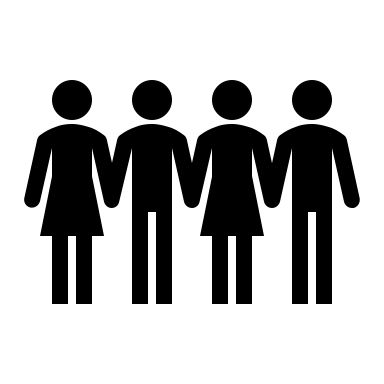 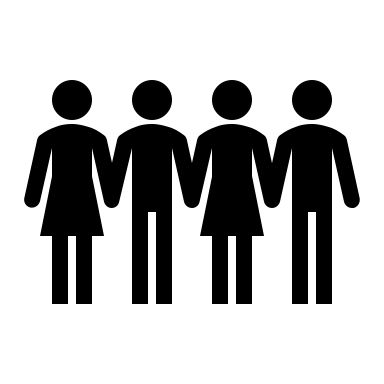 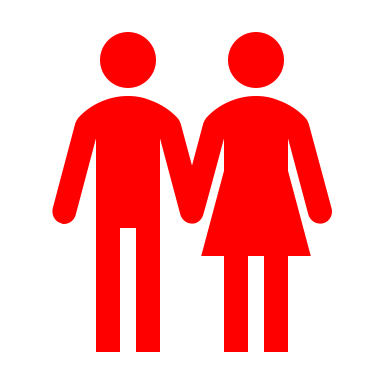 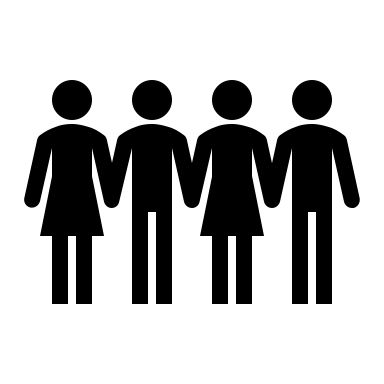 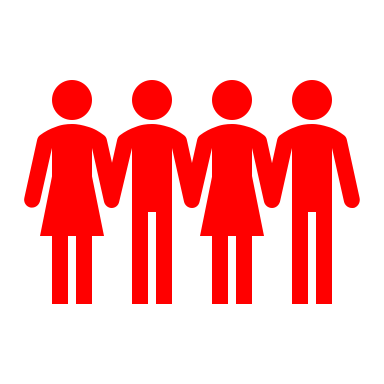 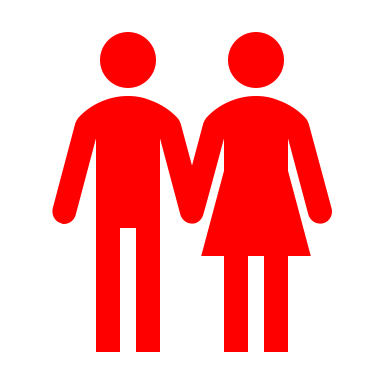 Recommendation Five: Create a New MIS Flag for Support Courses Associated with College-Level Courses
It will be important to be able to identify support courses for analyses.

The Chancellor’s Office should create a new MIS data element (CB27) that identifies support courses associated with college-level courses and begin collecting data at the end of 2019-20.
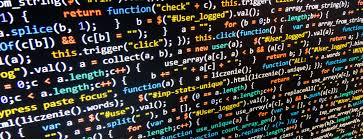 Resources
Resources
Student Success Metrics Dash Board, Second Build 1-18-2019: https://digitalfutures.cccco.edu/Portals/0/Documents/data-element-dictionary.pdf 
CCCCO Data Element Dictionary: http://extranet.cccco.edu/Divisions/TechResearchInfoSys/MIS/DED.aspx
CCCCO MIS Data Mart: https://datamart.cccco.edu/DataMart.aspx
Academic Senate for California Community Colleges: https://asccc.org
Questions?